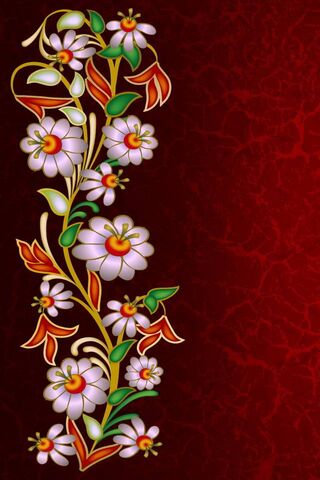 সবাইকে শুভেচ্ছা
শিক্ষক পরিচিতি

আফসানা জাহান
সহকারি শিক্ষক 
নোয়াগড় সরকারি প্রাথমিক বিদ্যালয়
আজমিরীগঞ্জ
হবিগঞ্জ
পাঠ পরিচিতি
বিষয়ঃ বাংলা
শ্রেণিঃ ২য় 
পাঠঃ নানা রঙের ফুল ও ফল
পাঠ্যাংশঃ আমাদের দেশ ......দেখতে খুব সুন্দর। 
সময়ঃ ৪০ মিনিট  
তারিখঃ ১২/০৩/২০২০
আজকের বিষয়
নানা রঙের ফুল ও ফল
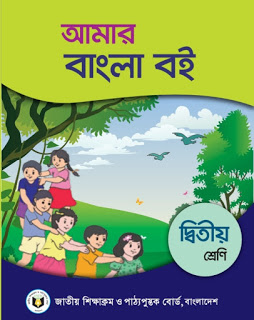 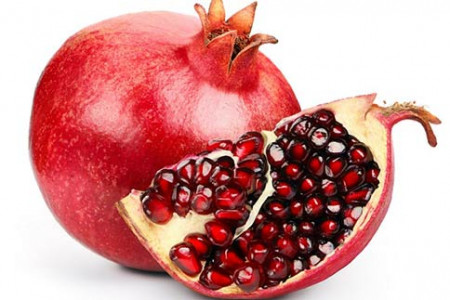 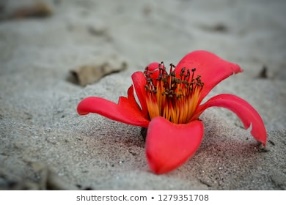 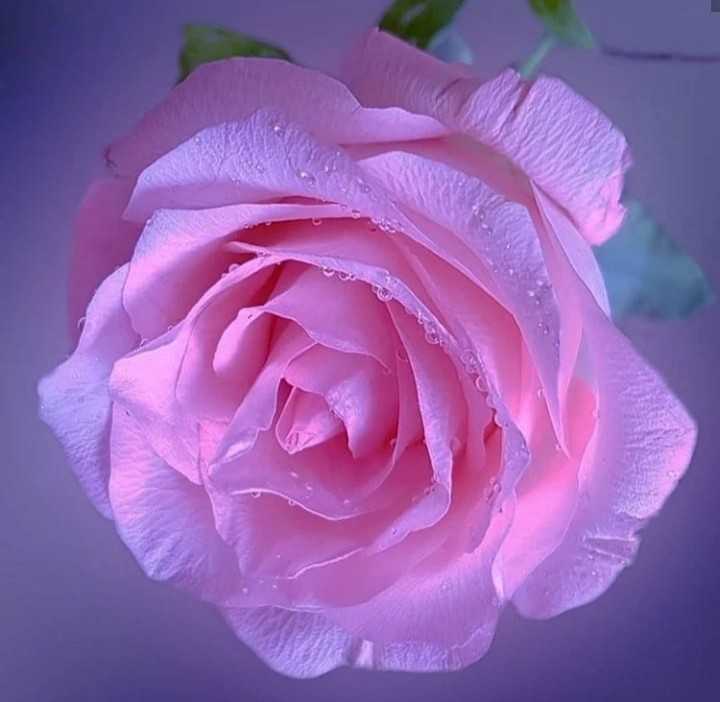 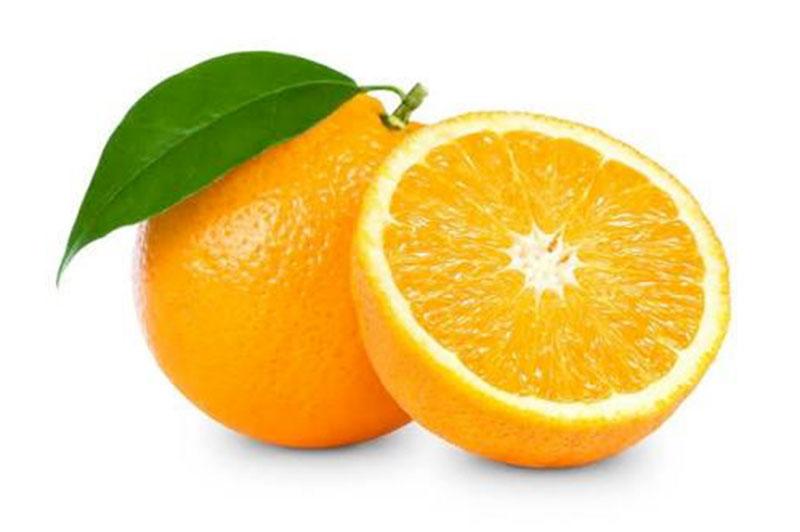 শিখনফল
আজকের পাঠ শেষে শিক্ষার্থীরা-
বিভিন্ন ধরনের ফুল ও ফল সম্পর্কে জানতে পারবে
এসো আমরা ভিডিও দেখি
ভিডিওতে তোমরা কি কি ফুল ও ফল দেখতে পেলে?
ফুল
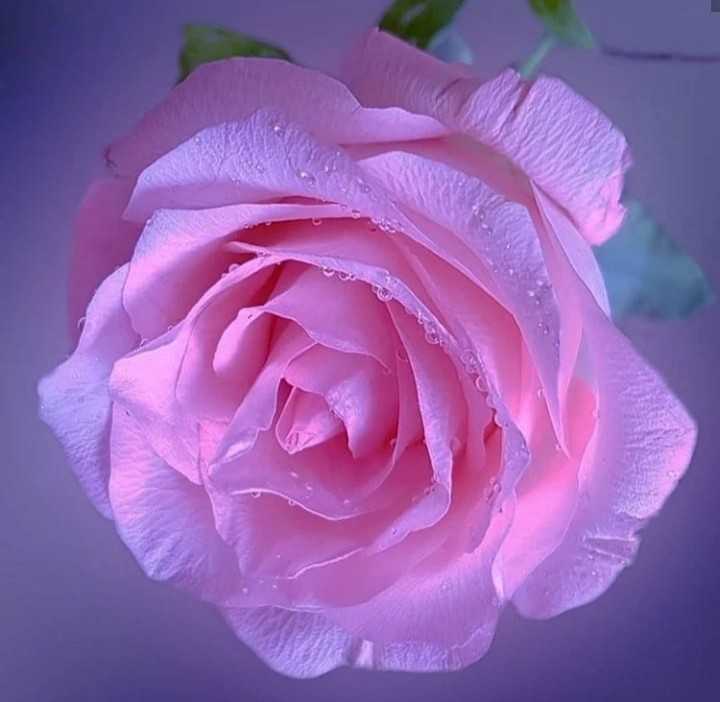 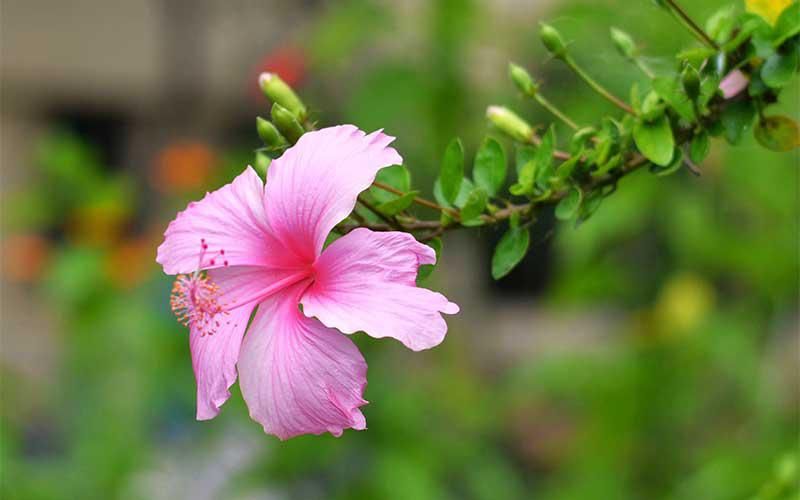 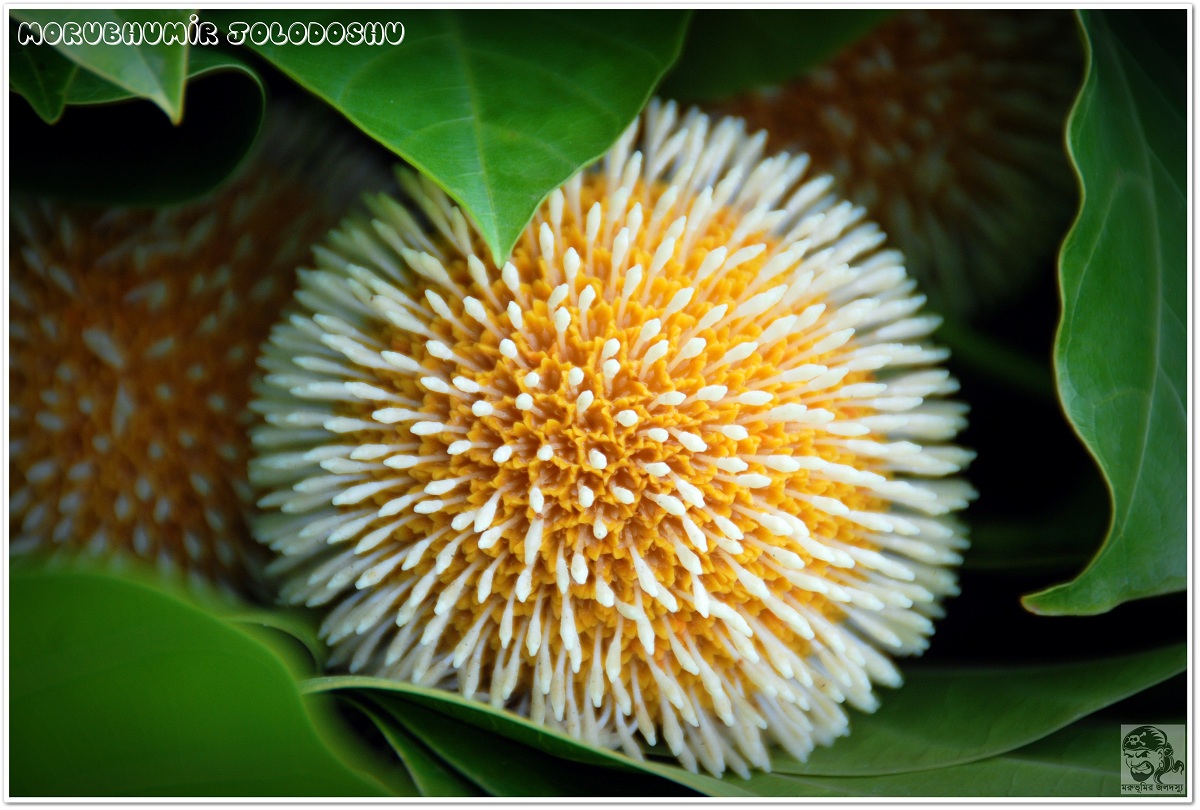 গোলাপ
জবা
কদমফুল
ফল
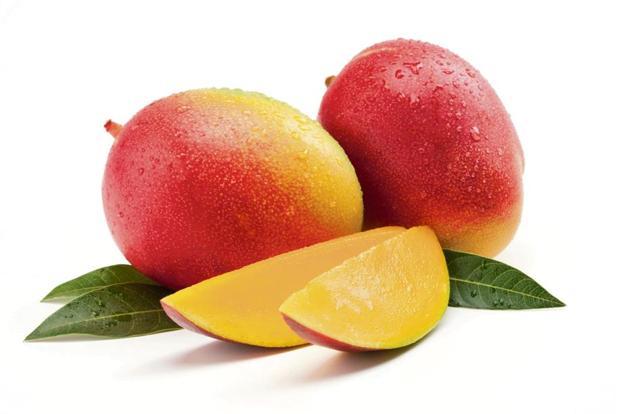 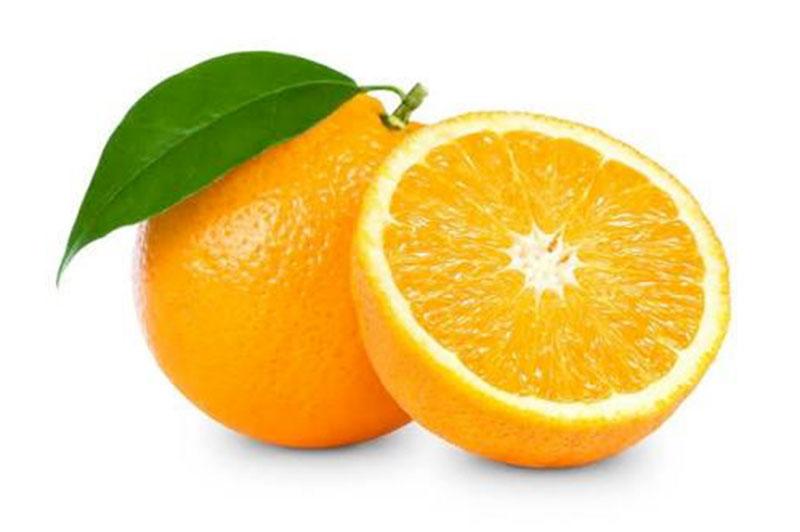 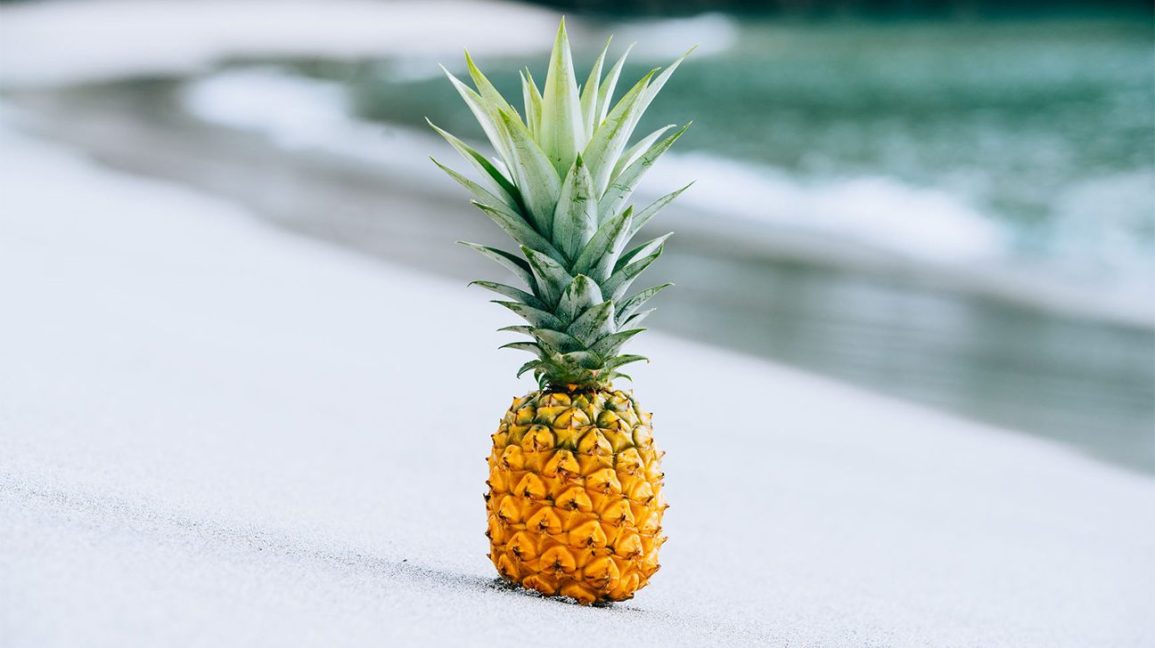 আনারস
আম
কমলা
কৃষ্ণচূড়া,পলাশ ও গোলাপ ফুলের রঙ হয় লাল
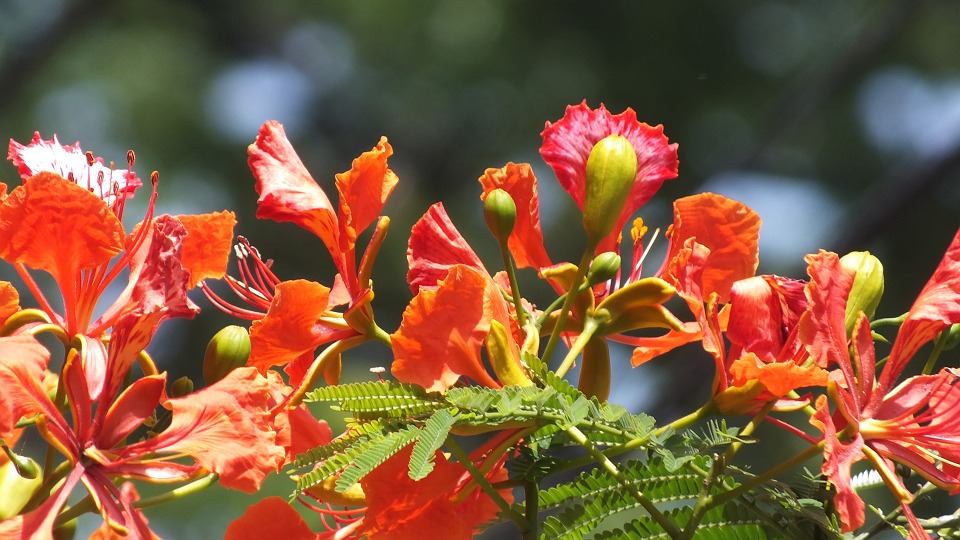 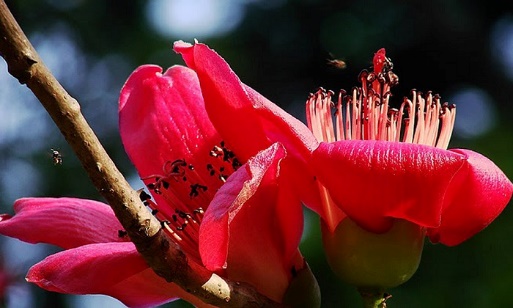 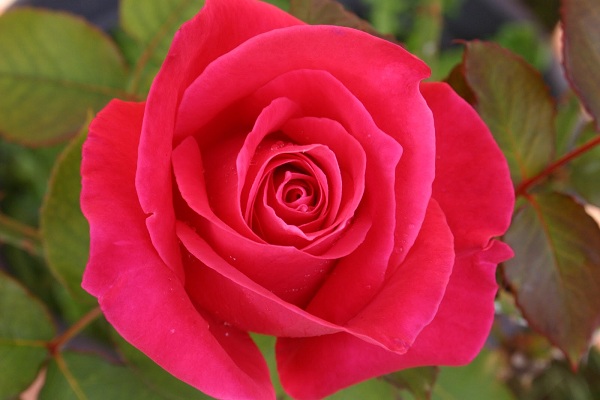 কদম,গাঁদা ও সূর্যমুখী ফুলের রঙ হলুদ
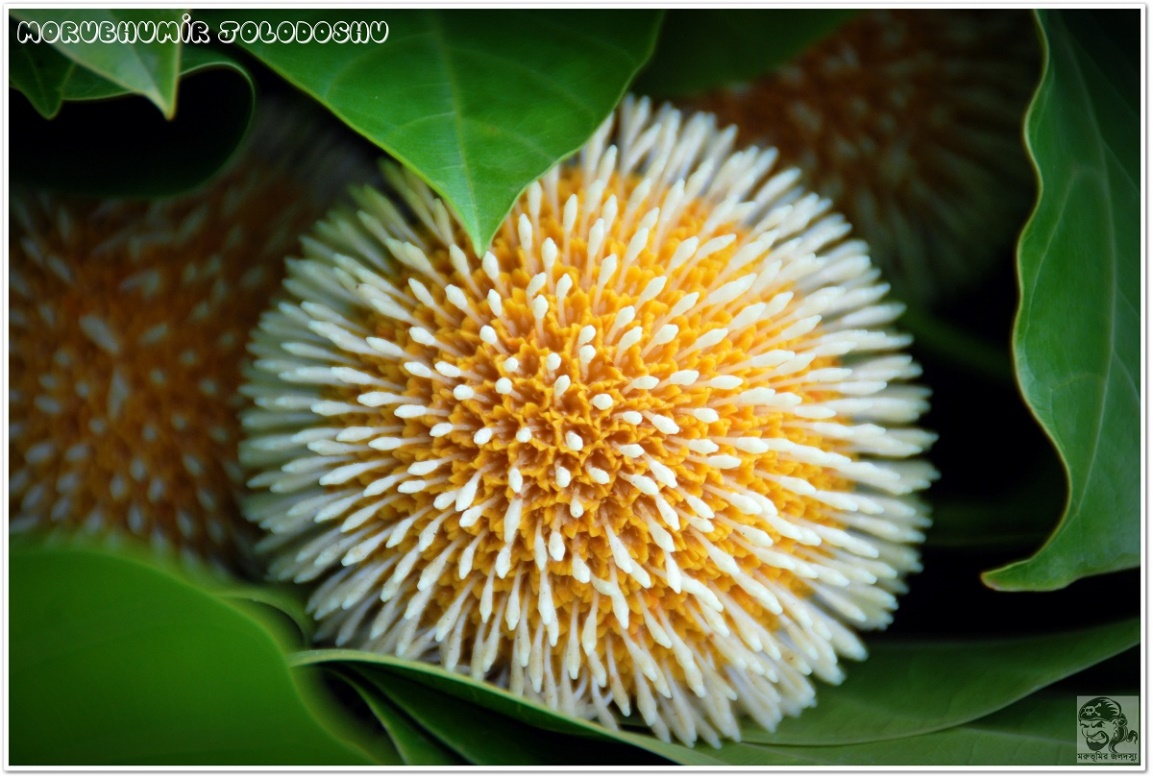 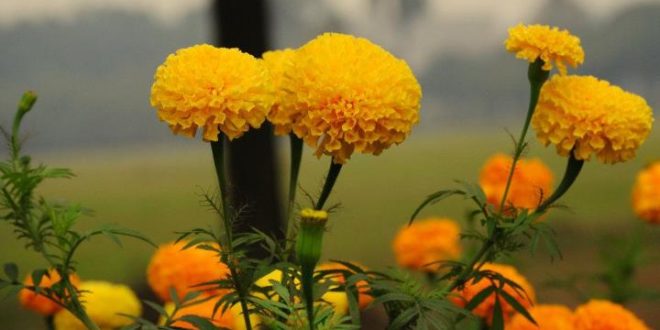 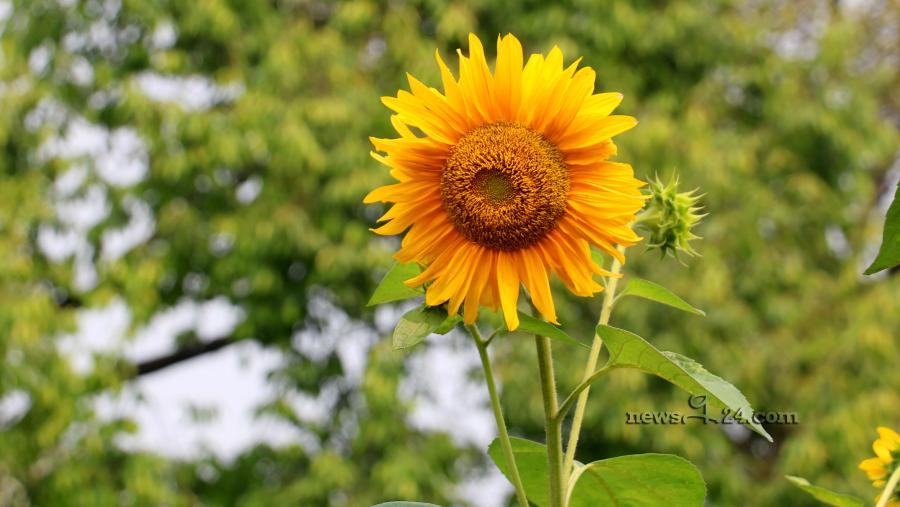 তরমুজ,কাঁচা আম ও ডাবের রঙ হয় সবুজ
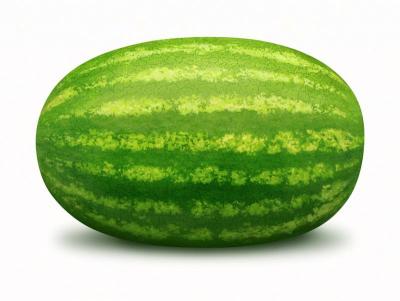 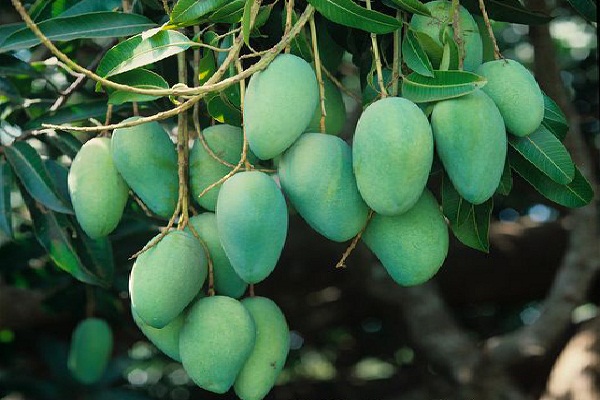 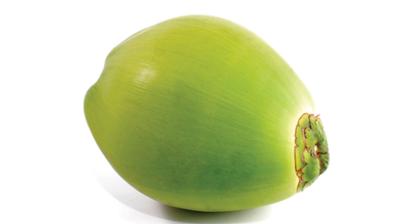 ডালিম,লিচু ও পাকা আমের রঙ হয় লাল
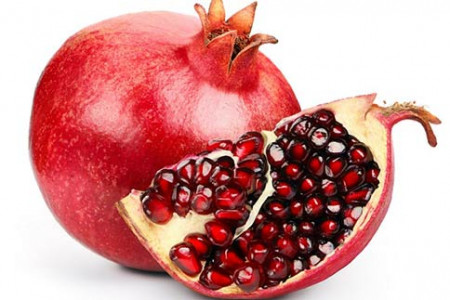 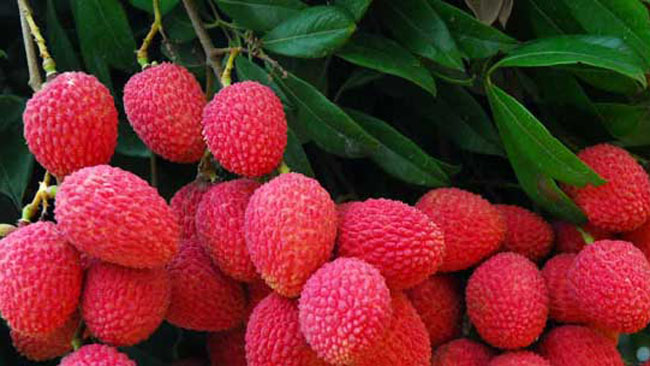 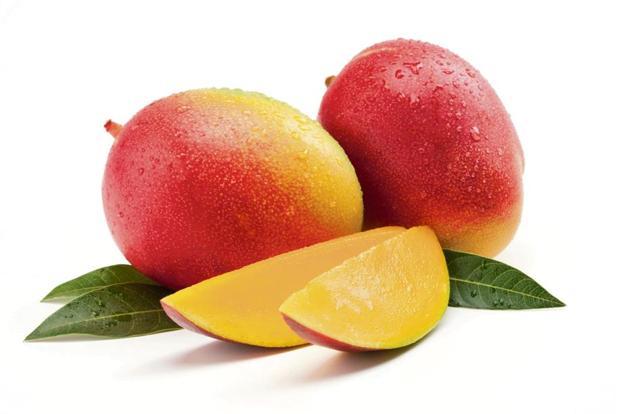 এই পাঠের যুক্তবর্ণগুলোঃ
কৃষ্ণচূড়া = ষ্ণ => 

কিন্তু =ন্তু =>

গন্ধরাজ= ন্ধ =>
ষ
+
ণ
ন
ত
+
ন
ধ
+
দলীয় কাজ
সময়ঃ ১০ মিনিট
দলঃ ১ ও ৩
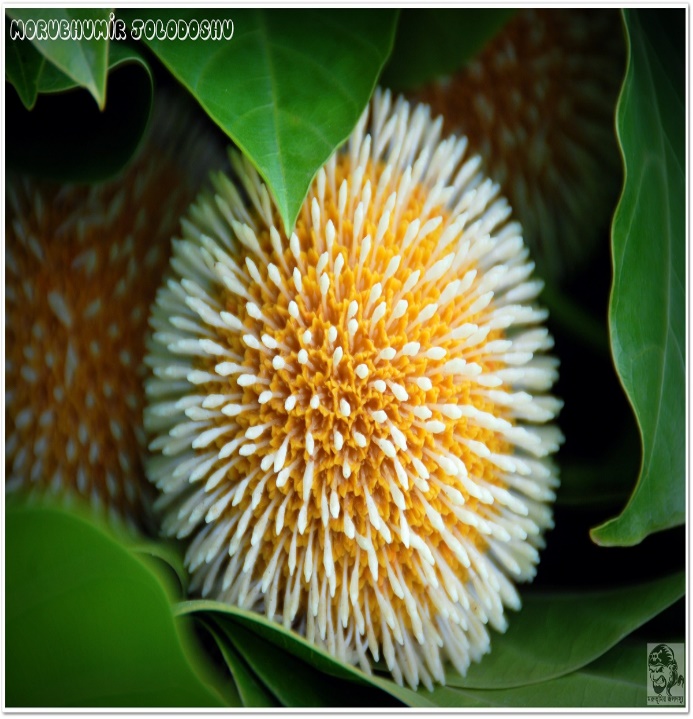 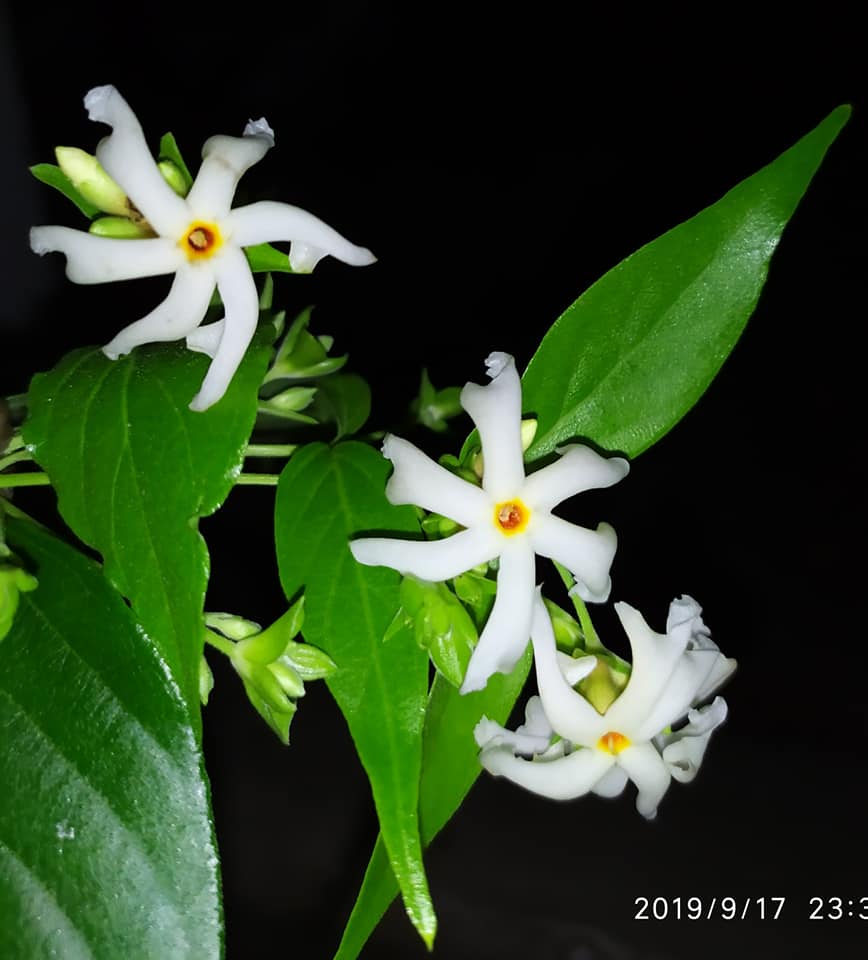 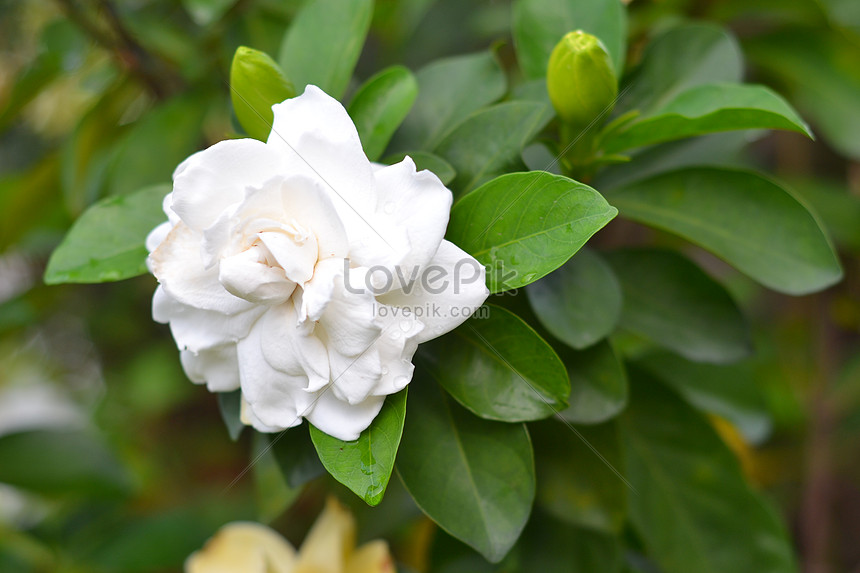 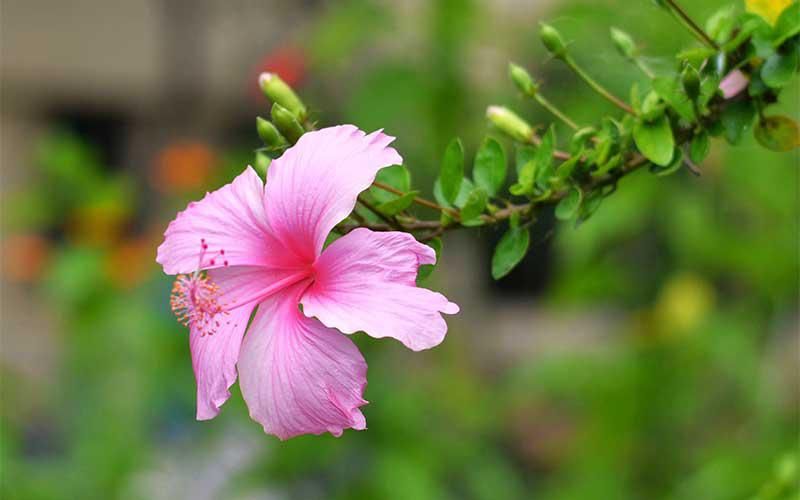 চিত্রের ফুলগুলোর নাম লিখ।
দল ২ ও ৪
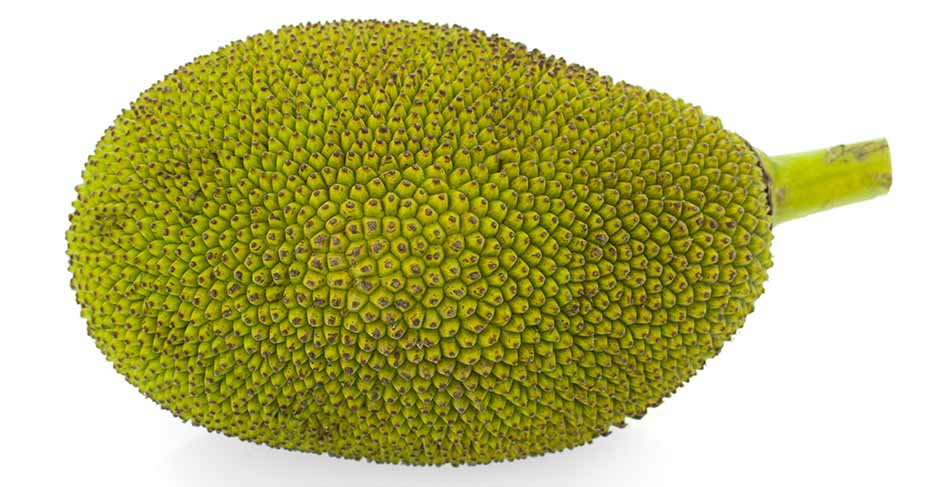 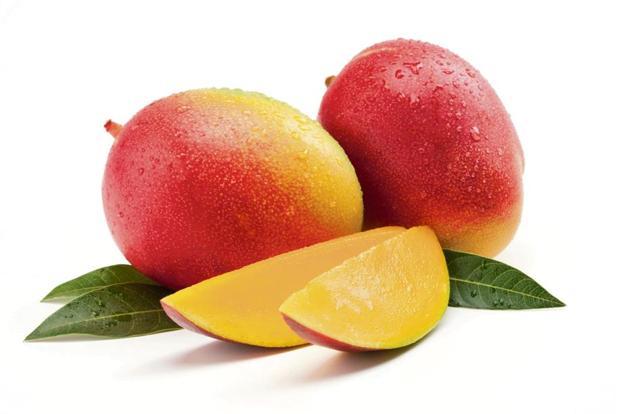 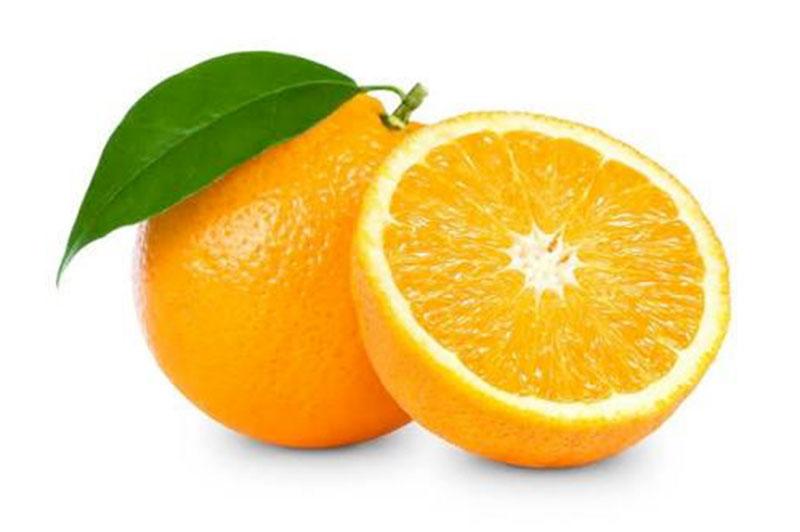 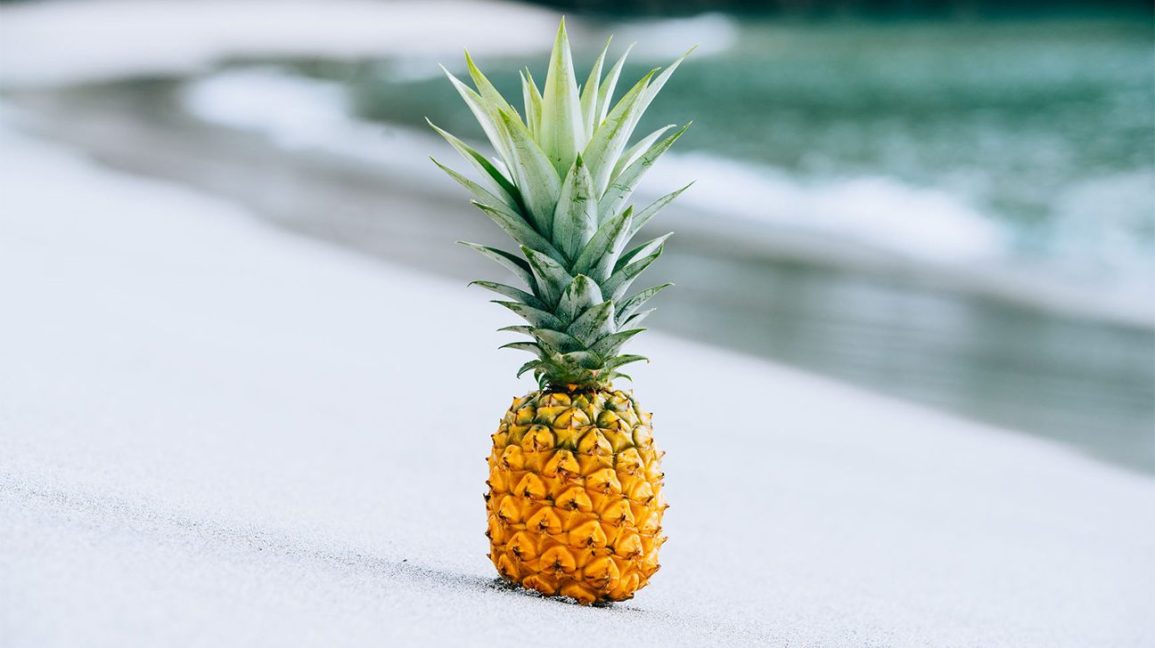 চিত্রের ফলগুলোর নাম লিখ।
জোড়ায় কাজঃ ১
জোড়ায় কাজ-২
তোমরা জোড়ায় বসে লাল রঙের ফুল ও ফল নিয়ে কথা বল।
বাড়ির কাজ- 1
তোমাদের বাড়ির আশেপাশে যে ফুল ও        ফলগুলো দেখতে পাবে সেগুলোর নাম খাতায় লিখে নিয়ে আসবে।
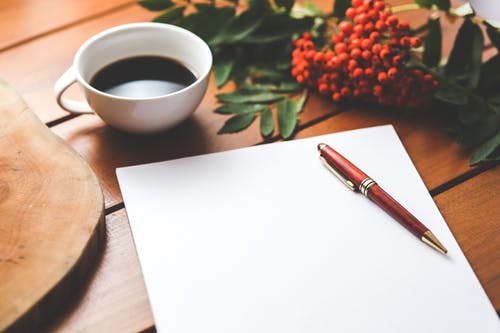 বাড়ির কাজ- ২
যুক্তবর্ণগুলো দিয়ে

 নতুন শব্দ তৈরী 

করে খাতায় লিখে 

নিয়ে আসবে।
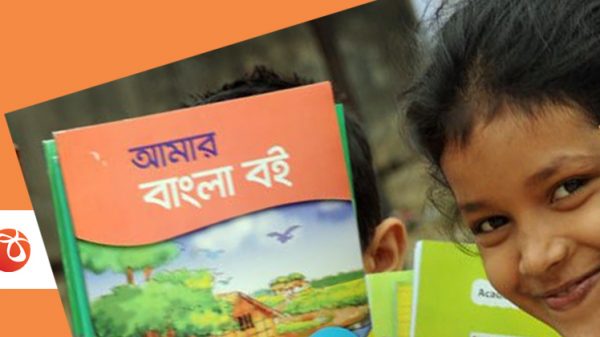 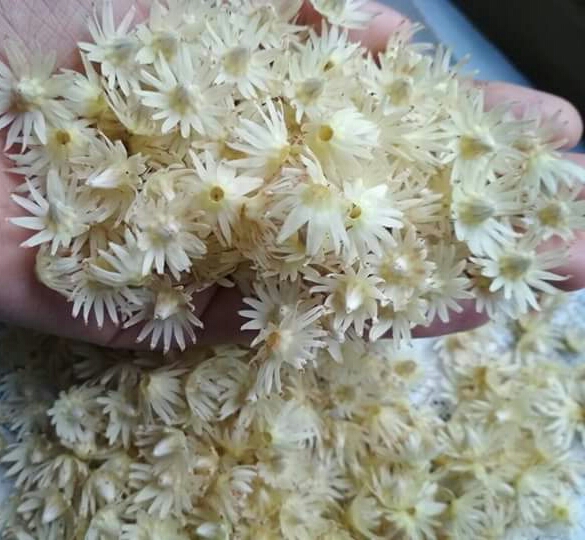 ধন্যবাদ